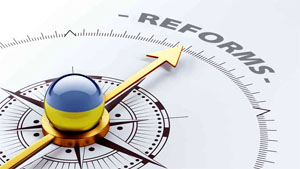 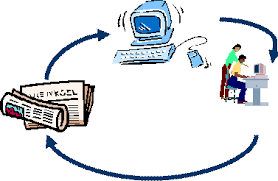 Противоречия современного образования
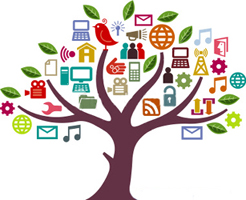 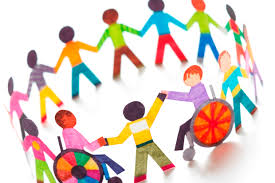 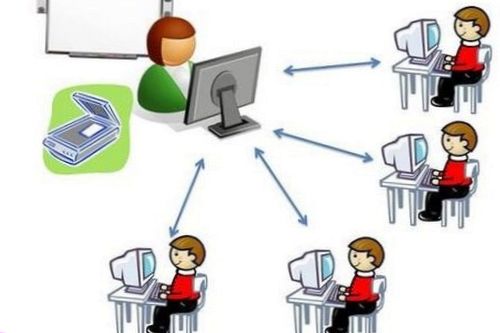 Сіліна Г.О., завідувач кафедри виховання й розвитку особистості КВНЗ “Харківська академія неперервної освіти”, канд. пед. наук
Противоречие 1Мы должны научить детей жить в мире, которого не знаем сами
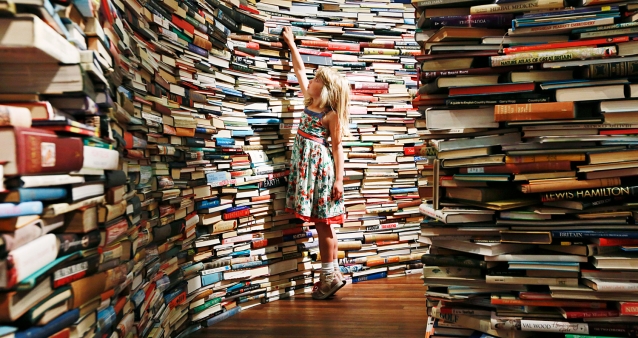 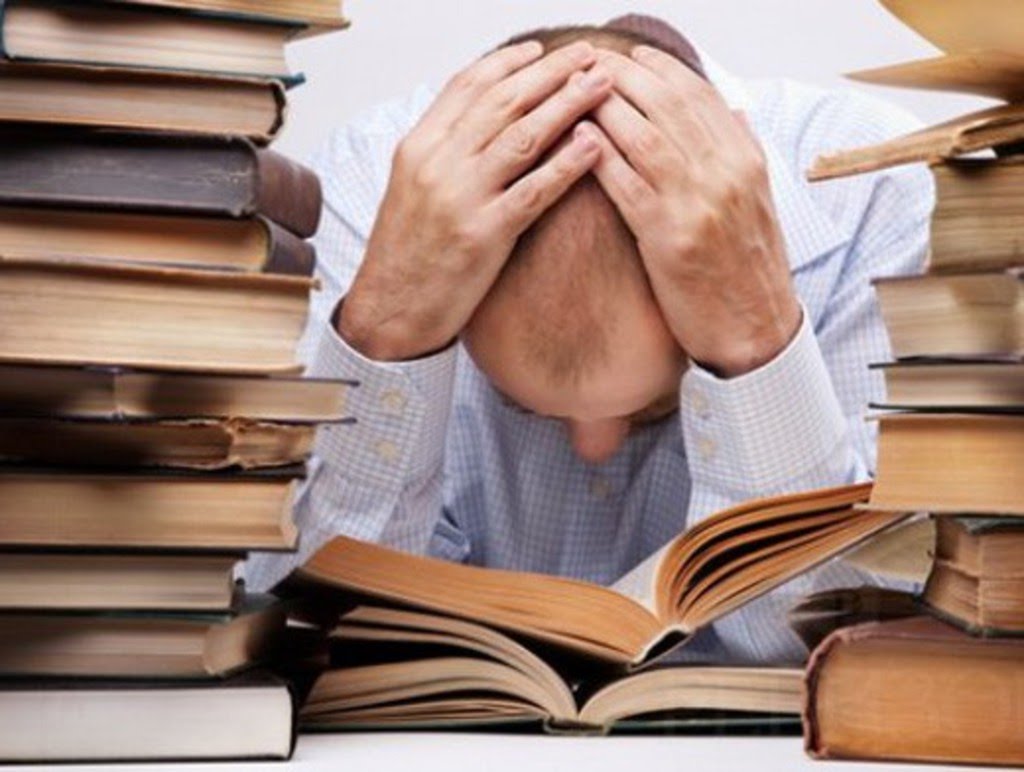 Противоречие 2
Образование должно быть узкоспециальным, ибо «нельзя объять необъятное». Но «узкий» специалист плохо переучивается, трудно ориентируется в межпредметных знаниях, тяжело находит общий язык со специалистами других профилей при решении общей задачи
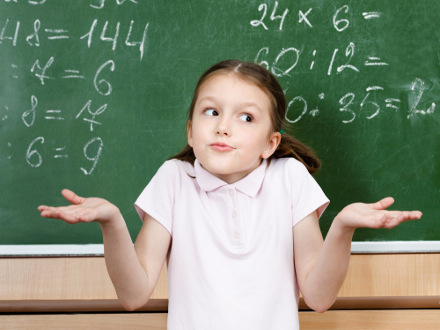 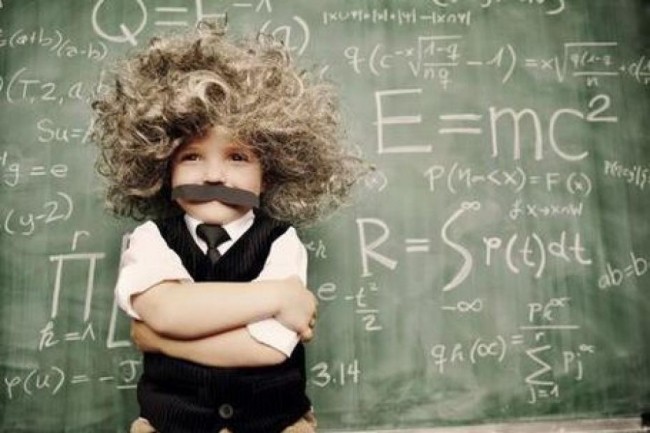 Противоречие 3
Обучение должно быть предметным, так как оно копирует, повторяет организационную структуру науки. 
Но предметное
 обучение мешает 
цельности
 восприятия
 мира
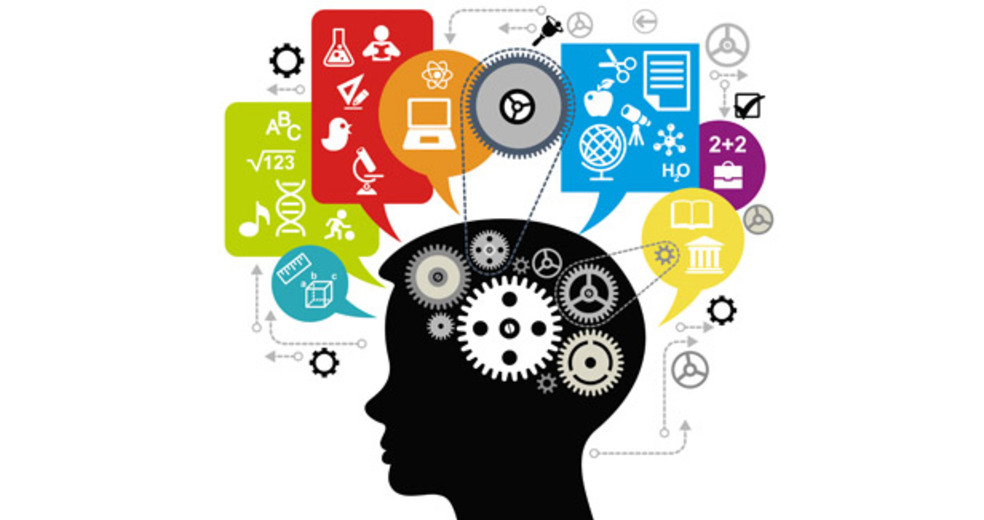 Противоречие 4
Чем больше требований предъявляет образование, тем больше разрыв между сильными и слабыми
 учениками
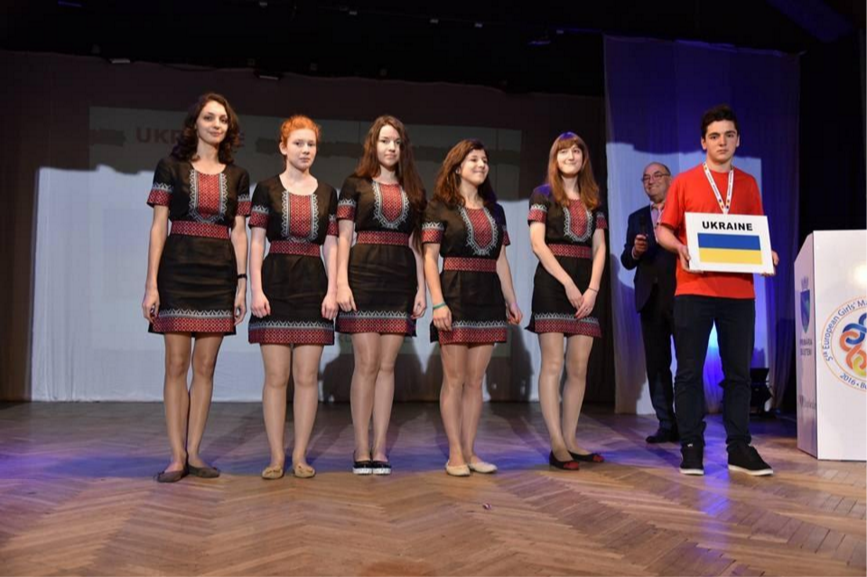 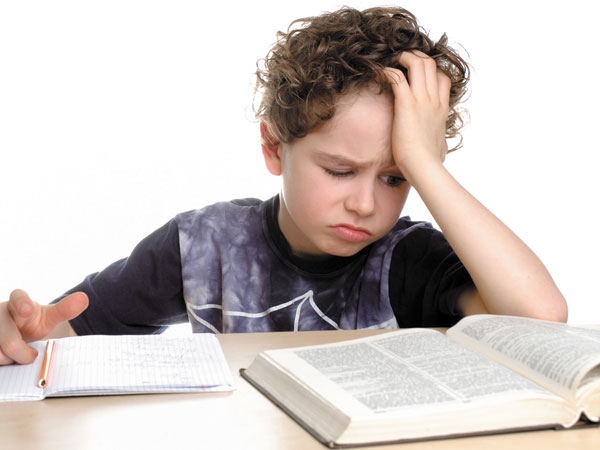 Противоречие 5
Образование должно быть дорогим, чтобы быть качественным, 
и дешевым, 
чтобы быть 
доступным
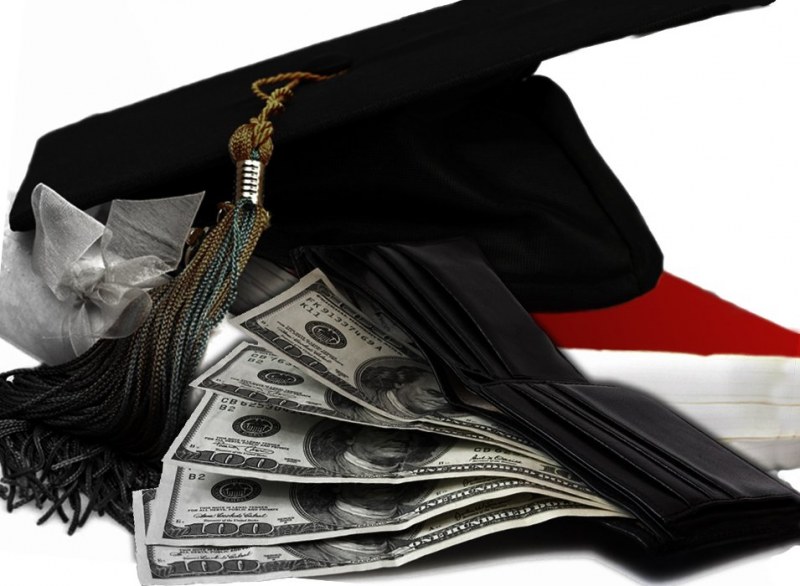 Противоречие 6
Образование должно быть добровольным, ибо в этом случае оно максимально эффективно, и обязательным, ибо некомпетентность стала социально 
опасной
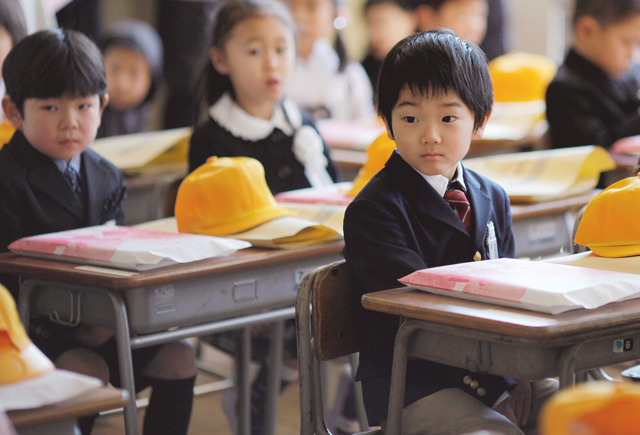 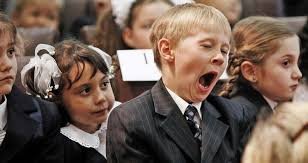 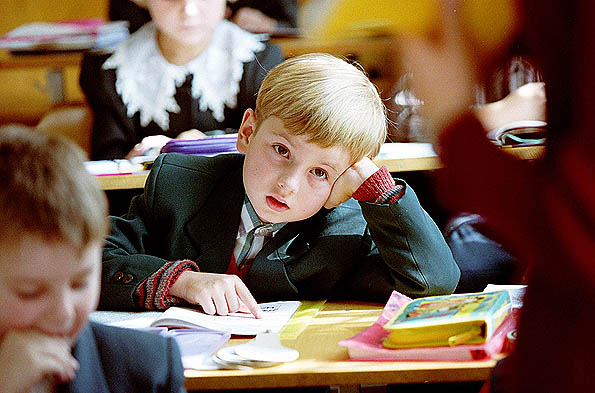 Противоречие 7
Жить хорошо хочется сейчас, сегодня. А вложение в будущее требует ограничений в настоящем
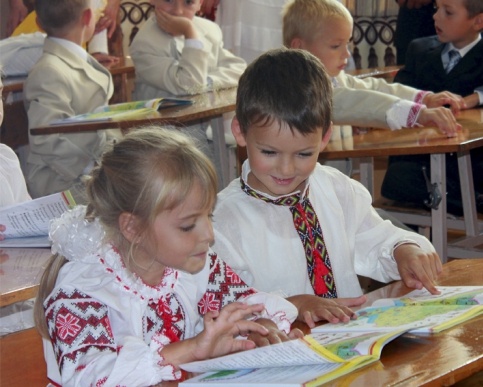 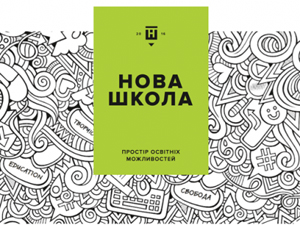